AOTCA International Tax Conference 2015
“BEPS Action Plan - Perspectives of government and industries in Hong Kong”
Osaka, Japan
16 October 2015
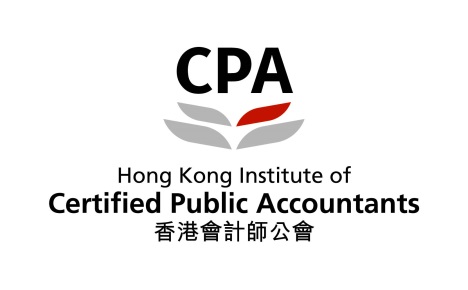 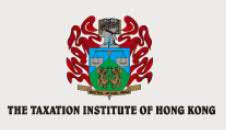 Anthony Tam
Deputy Chair, Taxation Faculty Executive Committee, HKICPA, & Partner, Tax Advisory Services, Mazars
Jeremy Choi
Council Member & Chairman of International Tax Committee,  TIHK & Partner, Tax Services
PricewaterhouseCoopers
AOTCA International Tax Conference 2015 •
Introduction
The BEPS project, while devised by the OECD, is mainly commissioned and driven by G20

Strong support from those European countries where addressing BEPS is a more imminent issue   

In Hong Kong, BEPS is a relatively less serious problem due to:
the relatively low corporate tax rate (i.e. 16.5%)
a simple tax system with limited tax incentives so the chance of abuse is relatively low

Possible impact of the 15 BEPS final reports on Hong Kong:
Unlikely to have tremendous impact in the short term
Yet to see if any existing/potential Hong Kong treaty partners will adopt the new treaty rules recommended by the OECD e.g. the new anti-treaty abuse rules under Action 6 and the new PE definition under Action 7
Action 13 on TP documentation – may affect Hong Kong companies even though Hong Kong does not have any plan to adopt the OECD’s new TP documentation standard at the moment
2
AOTCA International Tax Conference 2015 •
Introduction
Subtle and gradual shift of Hong Kong tax authority’s attitudes in some areas due to pressure from treaty partners/international community e.g.
tightening the assessment of Hong Kong tax residency
enquiries on offshore claim – any overseas taxes paid/purpose of setting up a Hong Kong company, etc.
source of royalty income – need to look at all value creation activities
Reactive rather than proactive, with efforts focused on aligning HK tax system with international tax practice
To review / modify existing HK outbound investment structures or cross-border supply chain models to make them BEPS compliant
AOTCA International Tax Conference 2015 •
3
Major pressure points for Hong Kong
Tightening of  Hong Kong tax residency assessment by the Hong Kong tax authority (Action 6)
Lack of specific & comprehensive transfer pricing (TP) legislation
No mandatory TP documentation requirement (Action 13)
Revisit current HK outbound investments / supply chain models
Defending Hong Kong against the “tax haven” allegation 
Tax incentives are transparent and not “ring-fenced” (Action 5)
Liberalisation of Hong Kong’s EoI framework
Committed to automatic EoI (AEoI) by September 2018
Prevent treaty abuse
Transfer pricing
Harmful tax practice
Exchange of information (EoI)
4
AOTCA International Tax Conference 2015 •
Prevent treaty abuse
AOTCA International Tax Conference 2015 •
Case 1: Application of the Hong Kong-Indonesia tax treaty
No WHT on Dividends
100%
Issues to consider: 

Can HK Hold Co successfully apply for a HK tax resident certificate (HKTRC)?
Indonesian domestic GAAR: Will the Indonesian tax authority deny treaty benefits because offshore dividends and capital gains are “not subject to tax” in Hong Kong?
Dividends      at 10% WHT
Dividends      at 5% WHT
Indonesia  Operating Co
≥ 25%
HK Hold Co
PRC Parent
> 50% of its asset value from immovable property in Indonesia
Mining assets
Gain from disposal of Indonesia OpCo exempt from tax in Indonesia if the exemption of “using the immovable property to carrying on its business” under the treaty applies
domestic tax systems
international tax rules and domestic tax laws
6
AOTCA International Tax Conference 2015 •
Case 1: Application of the Hong Kong-Indonesia tax treaty
Issue 1: Can HK Hold Co successfully apply for a HK tax resident certificate (HKTRC)?

Revised HKTRC application forms have to be used effective from 1 February 2015

Change in the assessing practice of the Hong Kong tax authority:
Hong Kong incorporated companies do not automatically qualify as Hong Kong tax resident
Requesting comprehensive  information about the applicant’s place of management and control as well as business operations in /outside Hong Kong
Beyond assessment of Hong Kong tax residency:
sufficient substance and economic activities in Hong Kong?
beneficial owner status?
any treaty abuse?
AOTCA International Tax Conference 2015 •
6
Case 1: Application of the Hong Kong-Indonesia tax treaty
Issue 2: Application of the Indonesian domestic GAAR

Regulation 62 (issued in Nov 2009) sets out a list of criteria indicating there is no misuse of tax treaty, one of them being: income derived from Indonesia is subject to tax in the country of recipient
Regulation 25 (issued in April 2010) further clarifies that the “subject to tax” test is still met if “the income is subject to 0% tax rate or exempt from tax based on specific provisions”
Unclear whether the offshore dividends and non-taxable capital gains in Hong Kong satisfy the “subject to tax” test
Repeated requests for clarification from the Hong Kong tax authority but no official reply from the Indonesian tax authority as yet
8
AOTCA International Tax Conference 2015 •
Case 2: Claiming treaty benefit under a Hong Kong tax treaty
Issues to consider: 

Will the Hong Kong tax authority accept Lux Co as the beneficial owner or regard Lux Co as a conduit?
Can the Hong Kong tax authority apply the domestic anti-avoidance rules regarding royalties to deny the treaty benefit?
0% WHT on royalties
Spain Co           (IP holder)
Lux Co
HK Co
Royalty income of Lux Co can enjoy 80% tax exemption in Lux under certain conditions under the domestic IP regime (Note)
3% WHT on royalties
License of IP
4.95% WHT on royalties
Sub-license of IP
domestic tax systems
international tax rules and domestic tax laws
Note: 
Assuming the tax cost in respect of the royalties received by Lux Co in Luxembourg is minimal.
9
AOTCA International Tax Conference 2015 •
Case 2: Claiming treaty benefit under a Hong Kong tax treaty
Issue 1: Will the Hong Kong tax authority accept Lux Co as the beneficial owner or regard Lux Co as a conduit?

Follow the OECD’s commentary and interpretation on “beneficial owner”
Factors to consider:
No contractual or legal obligation to pass on the income received
Unconstrained right to use and enjoy the income
NOT an agent or a nominee
NOT a conduit company
Will consider if treaty benefit is available to the ultimate beneficial owner if  the intermediary is being disregarded as a conduit
10
AOTCA International Tax Conference 2015 •
Case 2: Claiming treaty benefit under a Hong Kong tax treaty
Issue 2: Can the Hong Kong tax authority apply the domestic anti-avoidance rules regarding royalties to deny the treaty benefit?

HK domestic WHT rate on royalties paid to non-residents:  4.95% 
However, under certain circumstances where the domestic anti-avoidance rule applies, the rate is 16.5%
The Hong Kong tax authority’s view: domestic GAAR can override treaty provisions regardless of whether there is an explicit provision in the treaty stating the same
Reference: OECD Commentary on Article 1
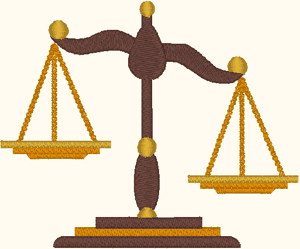 Domestic anti-avoidance rules
Treaty benefits
11
AOTCA International Tax Conference 2015 •
Exchange of information
AOTCA International Tax Conference 2015 •
Milestones in liberalising Hong Kong’s EoI framework
Latest global standard on EoI
Sept 2018
To have first AEoI  in respect of 2017 financial information
March to Aug 2014
Signed 7 TIEAs, including the one with the US to implement FATCA
Nov 2013
Being ranked  as “largely compliant” in the OECD Phase 2 Peer Review report
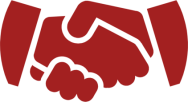 July 2013
Changed the law to enable Hong Kong to sign TIEA
March 2010
Changed the law to remove the “domestic tax interest” requirement
13
AOTCA International Tax Conference 2015 •
Harmful tax practice
AOTCA International Tax Conference 2015 •
The “blacklist” issued by the European Commission
On 17 June 2015, the European Commission (EC) published a list of 30 non-cooperative tax jurisdictions, including Hong Kong

On 18 June 2015, the Hong Kong Government issued a press release saying that the listing is “unilateral and procedural unfair”

Senior government officials have urged the EC to review the list to reflect the latest developments in Hong Kong

The OECD issued an open letter in June confirming that jurisdictions fully/largely compliant with the Global Forum standard and committed to AEoI are “cooperative”

TIHK also sent a letter to the European Union office in Hong Kong to express our concerns and explain Hong Kong’s current situation
AOTCA International Tax Conference 2015 •
3
The latest developments in Hong Kong
Being ranked as “largely compliant” in the OECD Global Forum Peer Review 

Actively expanding its tax treaty and TIEA networks
Tax treaty was signed with 3 of the 10 EU countries that put Hong Kong on their national blacklists (i.e. Italy, Portugal and Spain)
Spain has removed Hong Kong from its blacklist as of 1 January 2015 
Ratification process for tax treaty with Italy will be completed soon

Already committed to implement AEoI by September 2018

Limited tax incentives and no preferential tax regimes that are non-transparent or ring-fenced
AOTCA International Tax Conference 2015 •
15
Transfer pricing
AOTCA International Tax Conference 2015 •
The government perspective - the current TP regime in Hong Kong
Transfer pricing legislation
Transfer pricing documentation
No specific/comprehensive TP legislation  
Certain provisions in the domestic tax law and court cases may be relevant
TP guidelines issued in the form of interpretation and practice note (DIPN 46)
General principle – follow the OECD Transfer Pricing Guidelines unless they are incompatible with the domestic tax law
TP documentation is not mandatory but encouraged
Current tax law only requires taxpayers to keep sufficient business records for ascertaining the assessable profits 
Information may be requested from taxpayers to justify their transfer prices
Need to review in light of the new three-tiered  TP documentation standard introduced by the OECD
AOTCA International Tax Conference 2015 •
15
The industry perspective
Hong Kong outbound investments
Impact on overseas investment structures
Dividends from overseas investment not taxed in Hong Kong

Typical supply chain business/operation models 
Existing established models may be challenged   
Models need to be reviewed in light of BEPS
AOTCA International Tax Conference 2015 •
18
A case study - The C Group
Structure
C Company             (a US company)
Design
Marketing Strategy (Centralize Marketing)
Sourcing Strategy (Negotiation with suppliers)
European Regional Distributor
Hong Kong Source Company
North American Distributor
(Purchasing company, 
as well as distribution
in Asia)
Retails
Retails
Japan Distributor
Hong Kong Distributor
HK Service Support Co
Japan retail
Hong Kong retail
Provide IT, 
admin support
services
China Sourcing Support Co
China Distributor
China retail
Provide QC
functions etc
AOTCA International Tax Conference 2015 •
20
A case study - The C Group
Sales Flow
North American Distributor
NPM > 5.5%
Sales
NPM >10%
Outside Supplies
(Mostly in China)
HK 
Source Co
Sales
European Distributor
Sales
NPM > 5.5%
Sales
Asian
Distributor including Japan, China, etc.
NPM > 5.5%
NPM (net profit margin)
AOTCA International Tax Conference 2015 •
21
A case study - The C Group
Products Flow
Warehouse in USA (for North American Distribution)
To Asian Distributors (Upon orders made)
(operated by Logistic Company such as UPS)
Outside Chinese Suppliers
Warehouse in Shanghai (for Asian Distribution)
To Chinese Distributors
(operated by Logistic Company such as UPS)
To Hong Kong Distributors
Warehouse in Slovakia (for European Distribution)
(operated by Logistic Company such as UPS)
AOTCA International Tax Conference 2015 •
22
A case study – The C Group
A typical supply chain arrangement for many brand-name products in the US
HK Source Co “traps” a big chunk of profits
PE in China?
Supported by TP?
“Check the box rules” in the US?
CFC Rules in the US?
Impact by BEPS Action Plan?
Action 7 – Artificial avoidance of PE
Action 13 – Re-examine transfer pricing documentation
AOTCA International Tax Conference 2015 •
19
The End – Thank you
AOTCA International Tax Conference 2015 •